Project Image
Puget Sound Water Resources
Using Earth Observations to Map Bull Kelp in the Puget Sound, Washington, to Support Conservation and Restoration
Bull kelp(Nereocystis luetkeana) is an emblematic macroalgae that occurs throughout the coastal ecosystems of the Western US. Bull kelp can be found in many locations throughout Puget Sound and provides critical ecosystem services and marine wildlife habitat. It also holds important cultural significance to the Coast Salish peoples. NASA DEVELOP partnered with the Port of Seattle and the Washington Department of Natural Resources in order to explore the feasibility of utilizing Landsat 8 OLI and Sentinel-2 MSI for the detection and mapping of bull kelp extent within the Puget Sound region. This project will support current and future bull kelp monitoring as well as conservation and restoration.
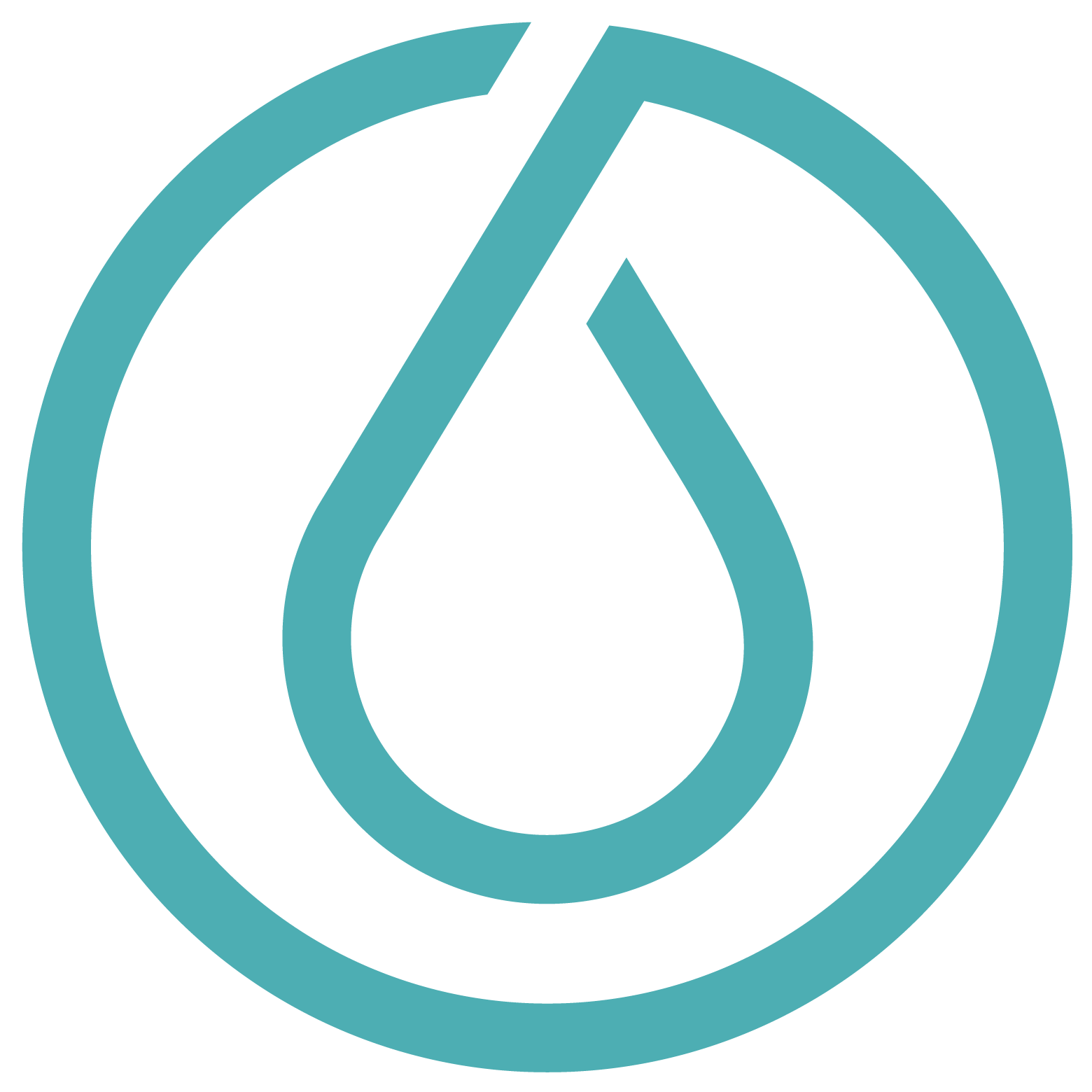